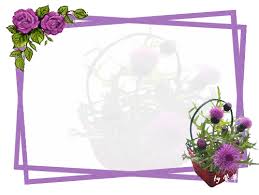 Giáo Án
Hoạt động: LQVH
Đề tài: Thơ: Bão 
Giáo viên thực hiện: Nguyễn Lê Hảo
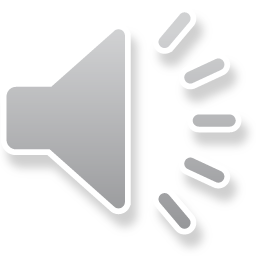 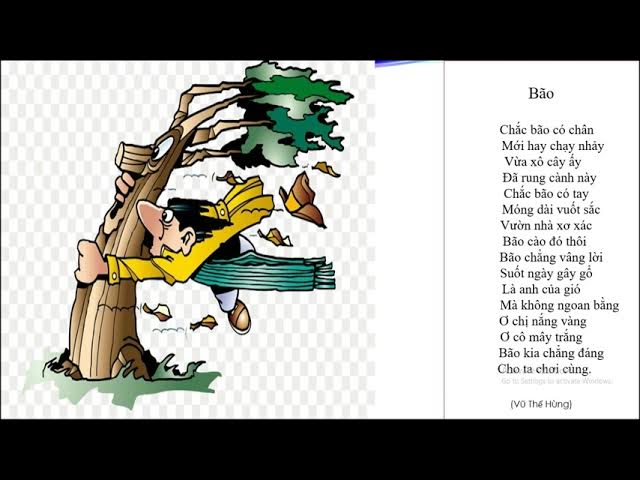 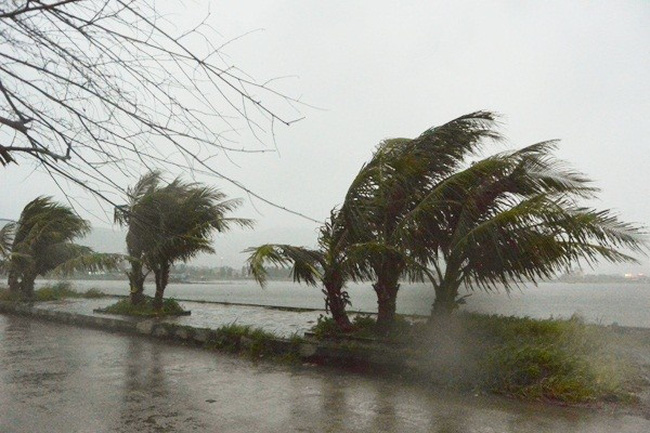 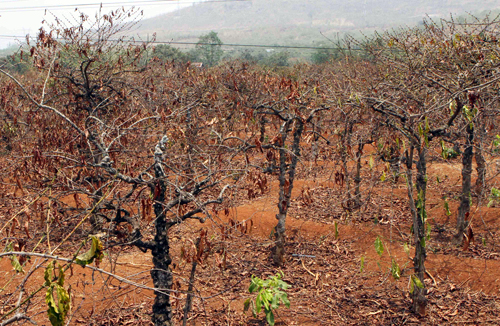 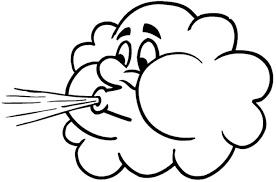 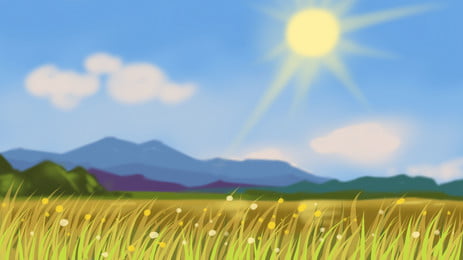 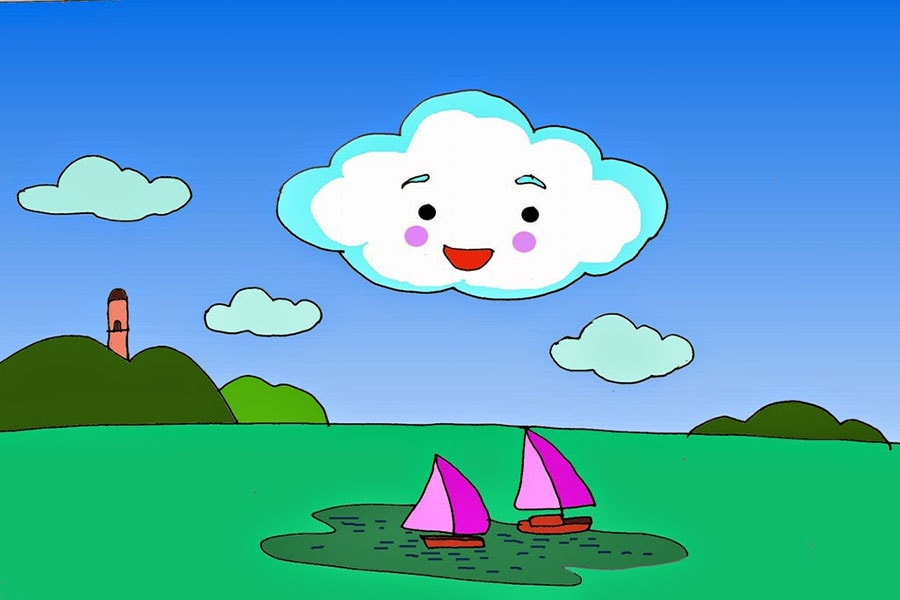